名古屋大学　大学院 創薬科学研究科   主催
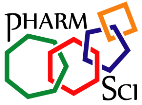 第24回 創薬キャリアパスセミナー
日時： 2018年2月20日（火曜日） 17:00～18:30　
場所：創薬科学研究館 2F 講義室
対象：大学院博士・修士学生・学部生（参加費無料・学部不問）
企業での研究・企業での働き方について
17:00-18:30
株式会社　日本触媒      研究センター             植田 桐加 様　　　　 小林 千紗 様 （名古屋大学理学研究科OG)
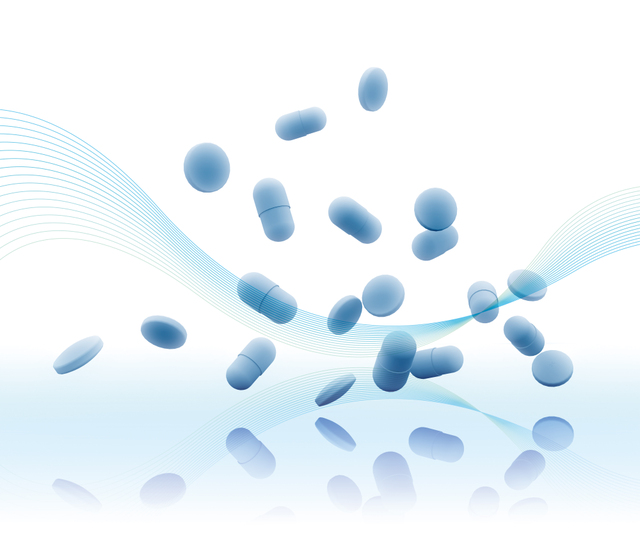 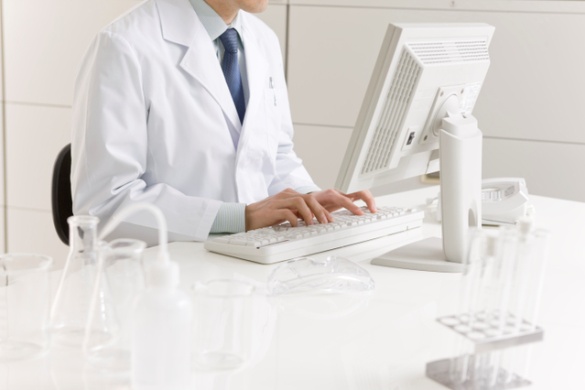 企業での研究・仕事とはどんなものなのか？
どんな楽しさがあるのか？

様々なジャンルの企業の方々をお招きして
企業研究についての経験について
近い距離でお話をお聞きしながら
キャリアパスについて考えることができる
貴重なチャンスです。
みなさん奮ってご参加ください
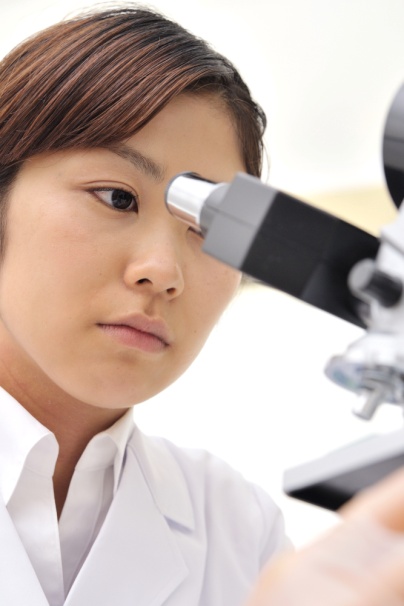 担当： 創薬科学研究科 加藤竜司 （kato-r@ps.nagoya-u.ac.jp)
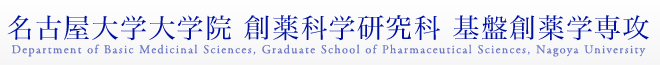